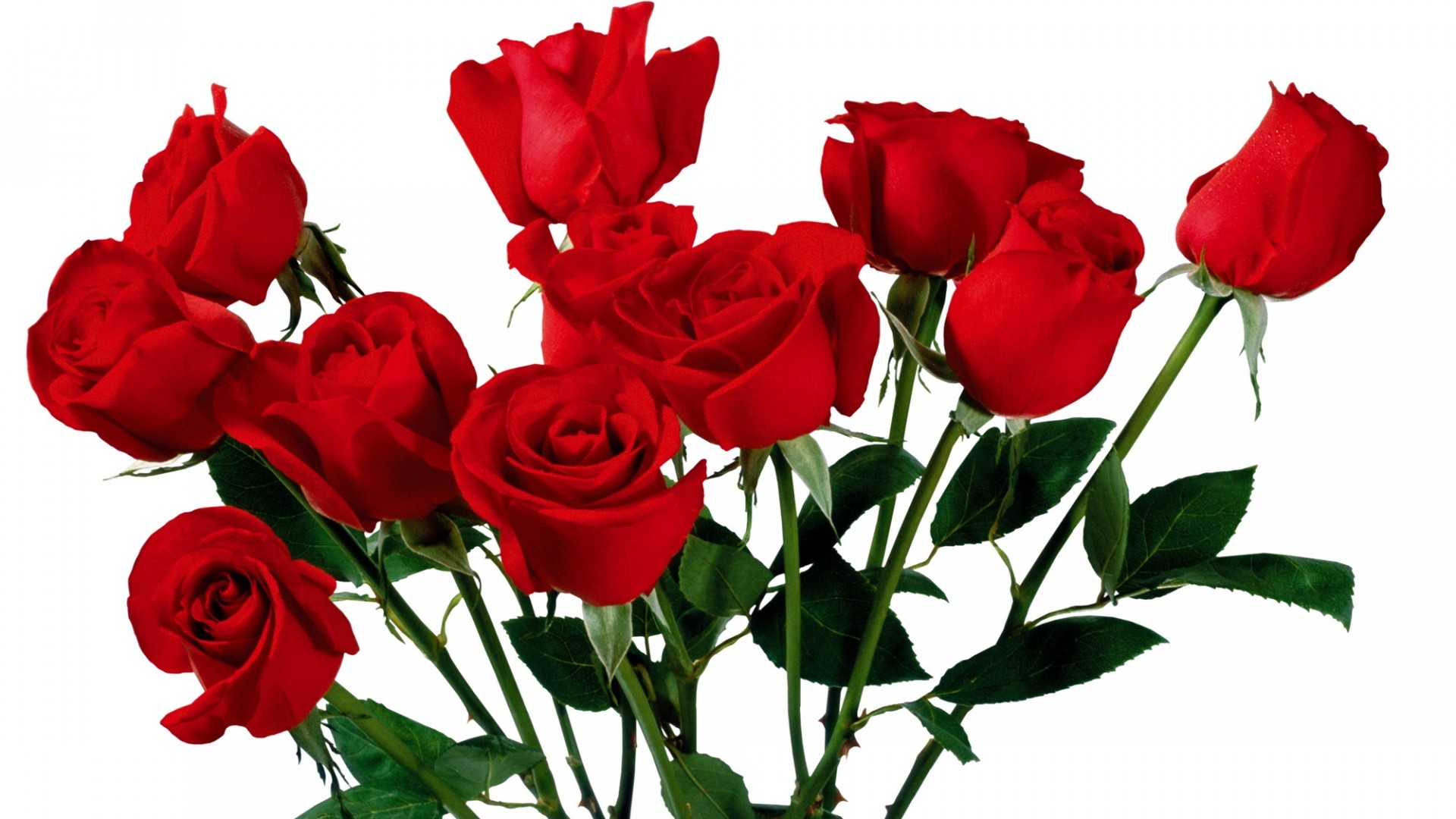 শুভেচ্ছা
1
amin001974@gmail.com
5/30/2019
শিক্ষক পরিচিতি
মোঃ আমিনুল ইসলাম
	বি এসসি (গণিত)
	সহকারী শিক্ষক, 
চাঁদপুর আহমাদিয়া ফাযিল মাদ্রাসা।
	 নতুনবাজার ,চাঁদপুর
2
amin001974@gmail.com
5/30/2019
শ্রেণিঃ নবম
      বিষয়ঃ  সাধারণ গণিত
বিশেষ পাঠঃ ৯.১       সময়ঃ 40 মিনিট
3
amin001974@gmail.com
5/30/2019
ছবি গুলোর সাথে পরিচিত হই
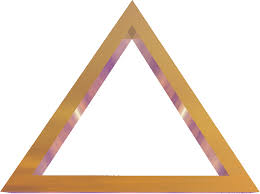 এই গুলো কিসের ছবি ?
4
amin001974@gmail.com
5/30/2019
আজকের পাঠ
ত্রিকোনমিতিক অনুপাত
5
amin001974@gmail.com
5/30/2019
6
amin001974@gmail.com
5/30/2019
উপস্থাপন
ত্রিকোণমিতিক অনুপাতগুলো
P
sinA=        লম্ব             =   PR 
                  অতিভূজ              PQ
cosA=        ভূমি             =   PR 
                  অতিভূজ              PQ
tanA=        লম্ব             =   PR 
                    ভূমি                  PQ
cotA=       ভূমি             =   PR 
                   লম্ব                   PQ
secA=  অতিভূজ        =     PR 
                 ভূমি                  PQ
cosecA= অতিভূজ    =       PR 
                    লম্ব                  PQ
লম্ব
অতিভূজ
A
Q
R
ভূমি
7
amin001974@gmail.com
5/30/2019
নিজে করি
sinA=        লম্ব             =   PR 
                  অতিভূজ              PQ
cosA=        ভূমি             =   PR 
                  অতিভূজ              PQ
tanA=        লম্ব             =   PR 
                    ভূমি                  PQ
cotA=       ভূমি             =   PR 
                   লম্ব                   PQ
secA=  অতিভূজ        =     PR 
                 ভূমি                  PQ
cosecA= অতিভূজ    =       PR 
                    লম্ব                  PQ
8
amin001974@gmail.com
5/30/2019
একক কাজ   ৫ মিনিট
9
amin001974@gmail.com
5/30/2019
সমাধান কর
C
5
3
A
B
10
amin001974@gmail.com
5/30/2019
দলীয় কাজ    ১০ মিনিট
গ্রুপ-ক
গ্রুপ- খ
11
amin001974@gmail.com
5/30/2019
মূল্যায়ন
12
amin001974@gmail.com
5/30/2019
বাড়ীর কাজ
13
amin001974@gmail.com
5/30/2019
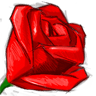 ধন্যবাদ
14
amin001974@gmail.com
5/30/2019